Mega Goal 3.1
Unit 2Influential PeopleWriting
Done by :Entisar Al-Obaidallah
Lesson Objectives
Fill in
the blanks with suitable word or phrase
1
3
2
Read
Write
the text for specific information
a descriptive
essay about a famous and/or wealthy person.
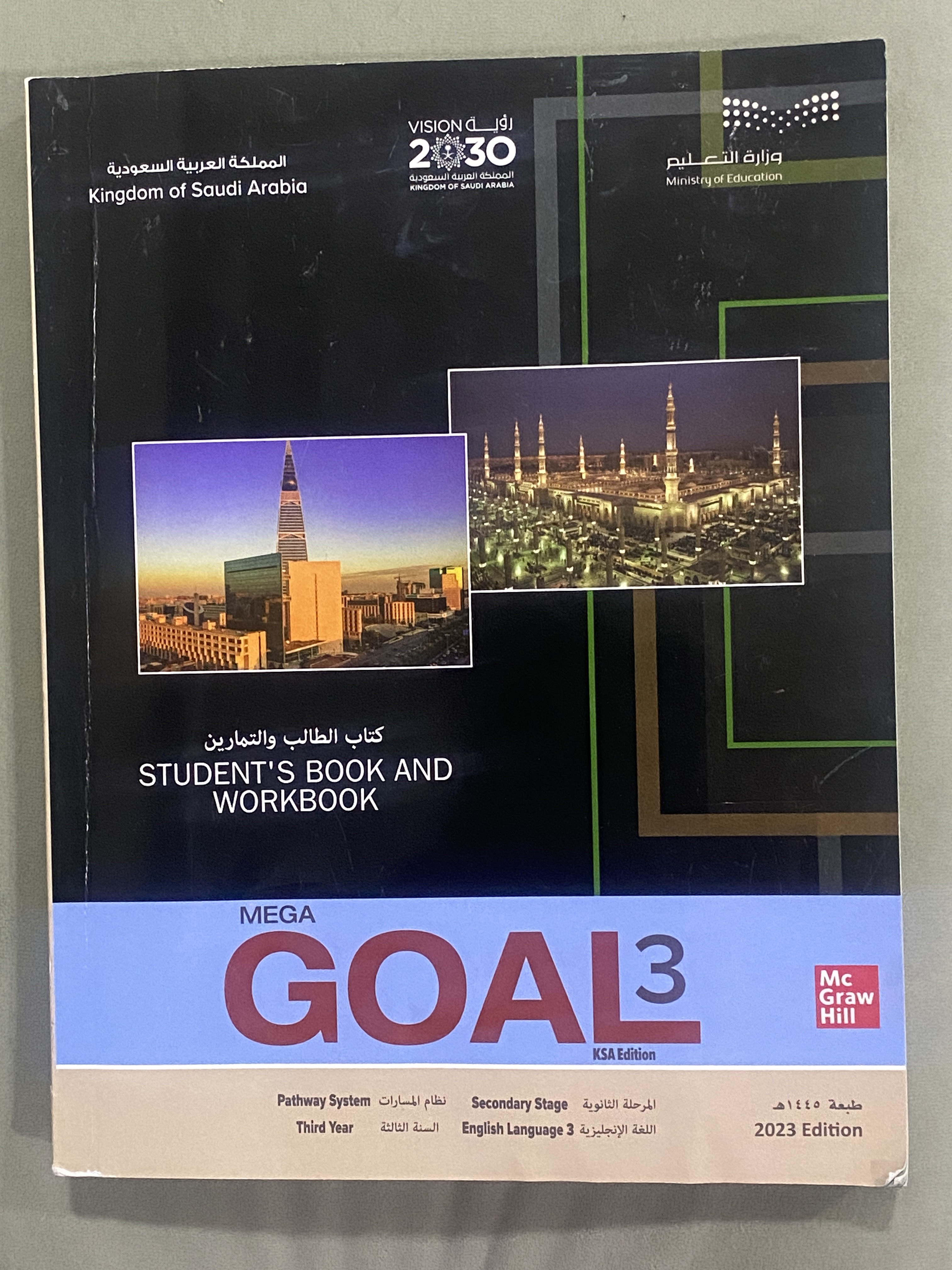 OpenYour student's book P. 28
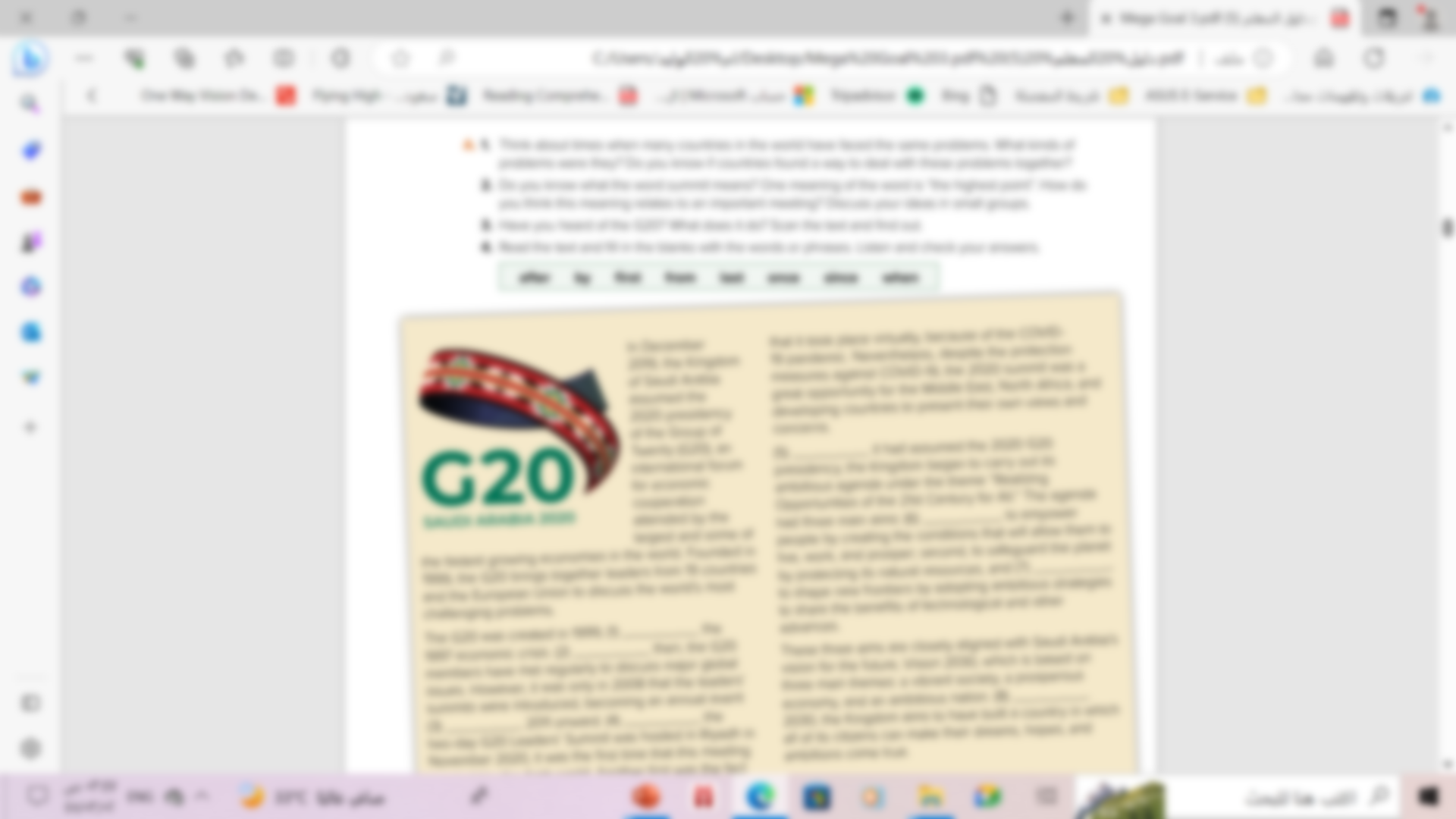 What does the picture  represent?
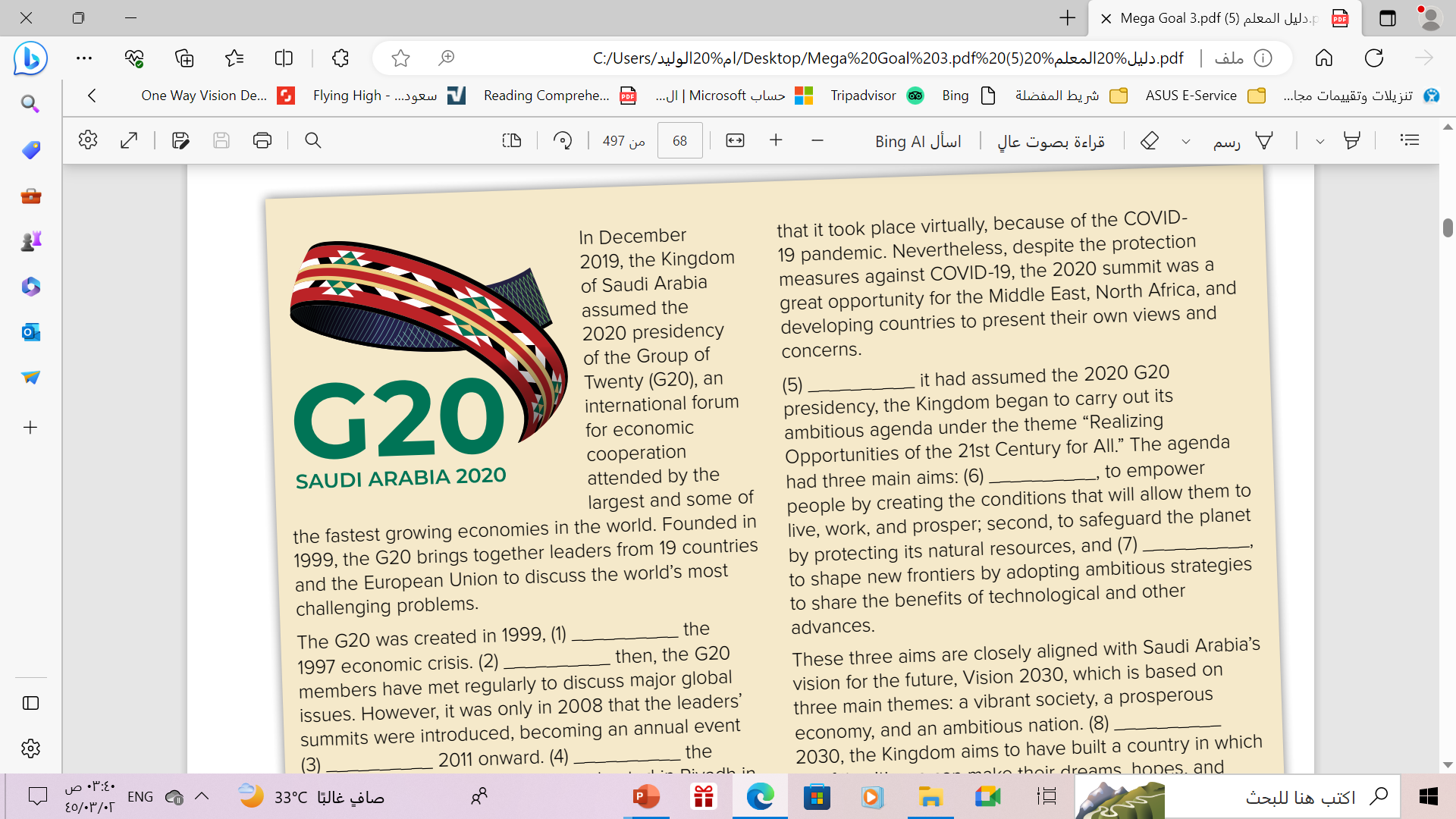 Can you guess the meaning of  the word “summit.”
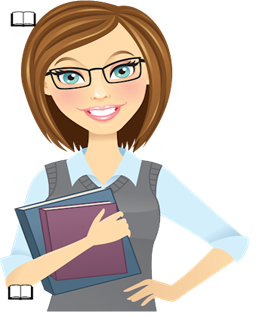 Can you tell me some information about the G20
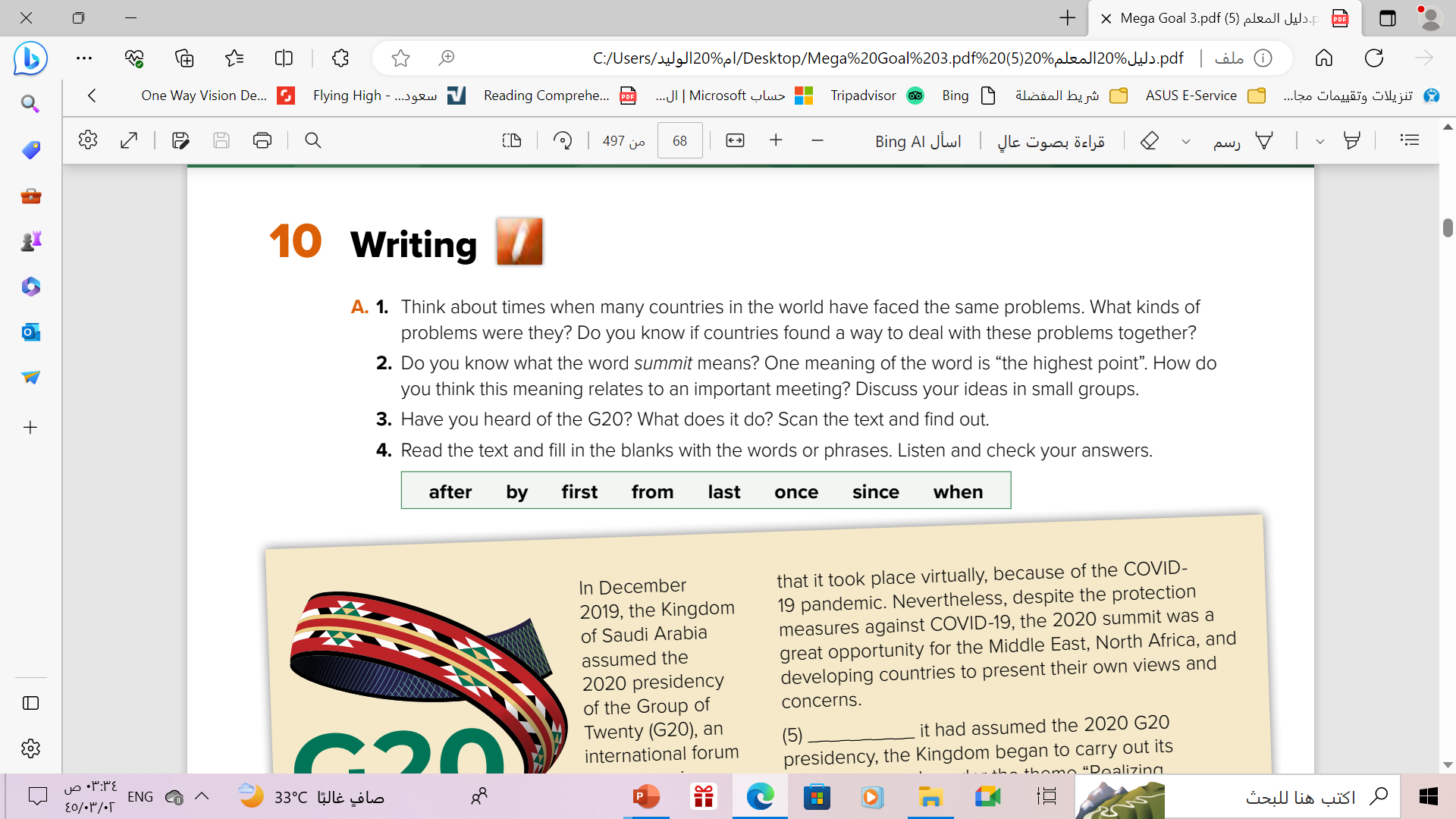 2- A summit is a meeting of different countries’ leaders or heads of   government.
The G20 is an international forum that brings together the leaders 
from 19 countries and the European Union to discuss the world’s 
most challenging problems
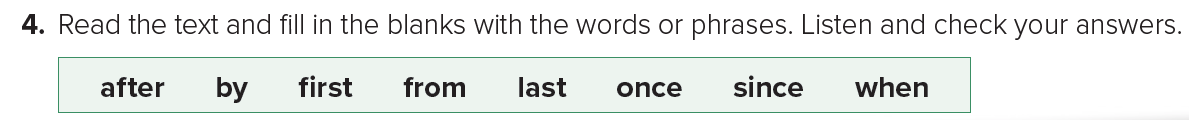 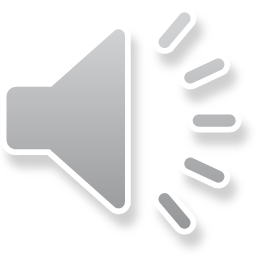 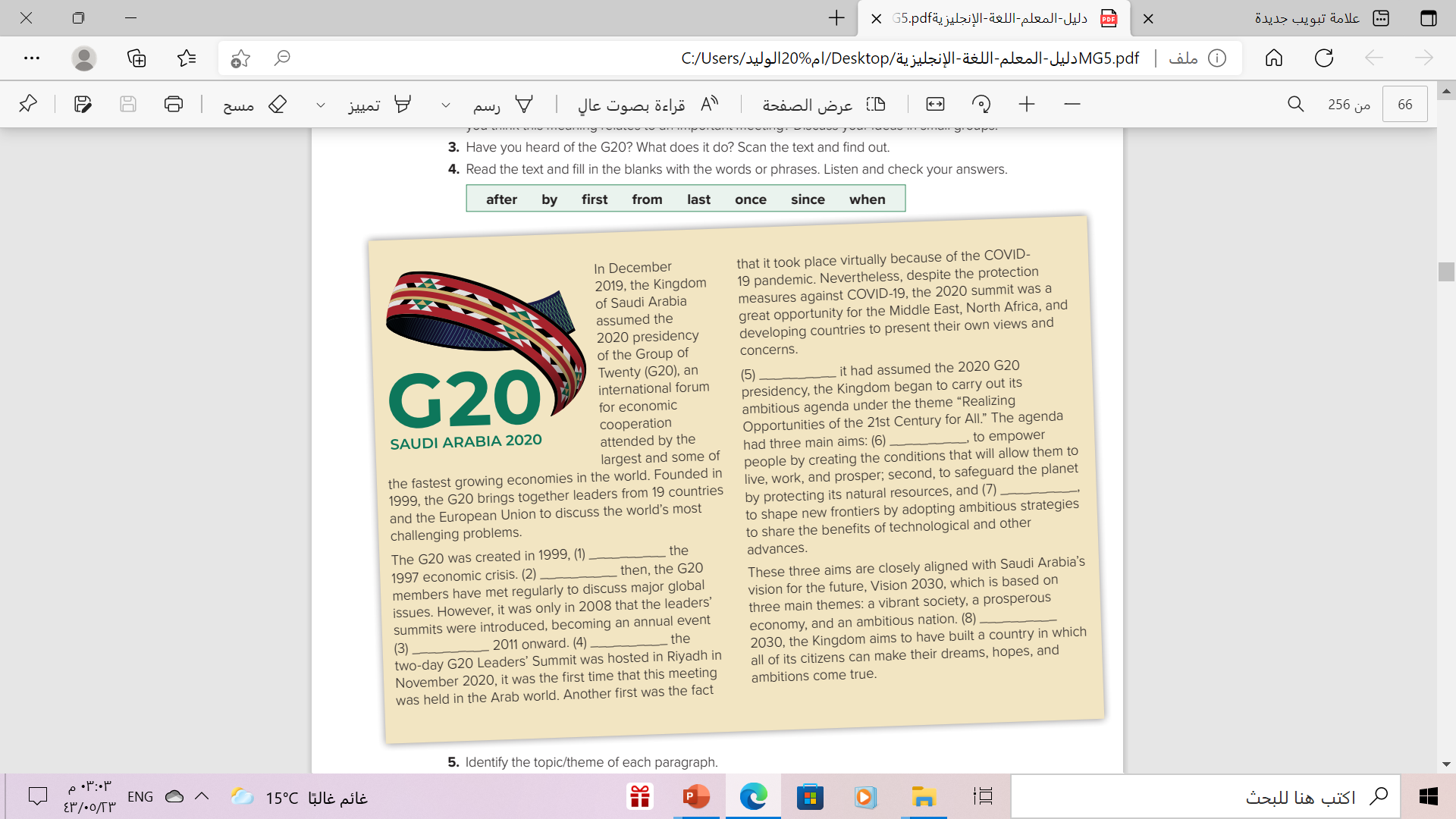 once
first
last
after
since
by
when
from
Answer these questions
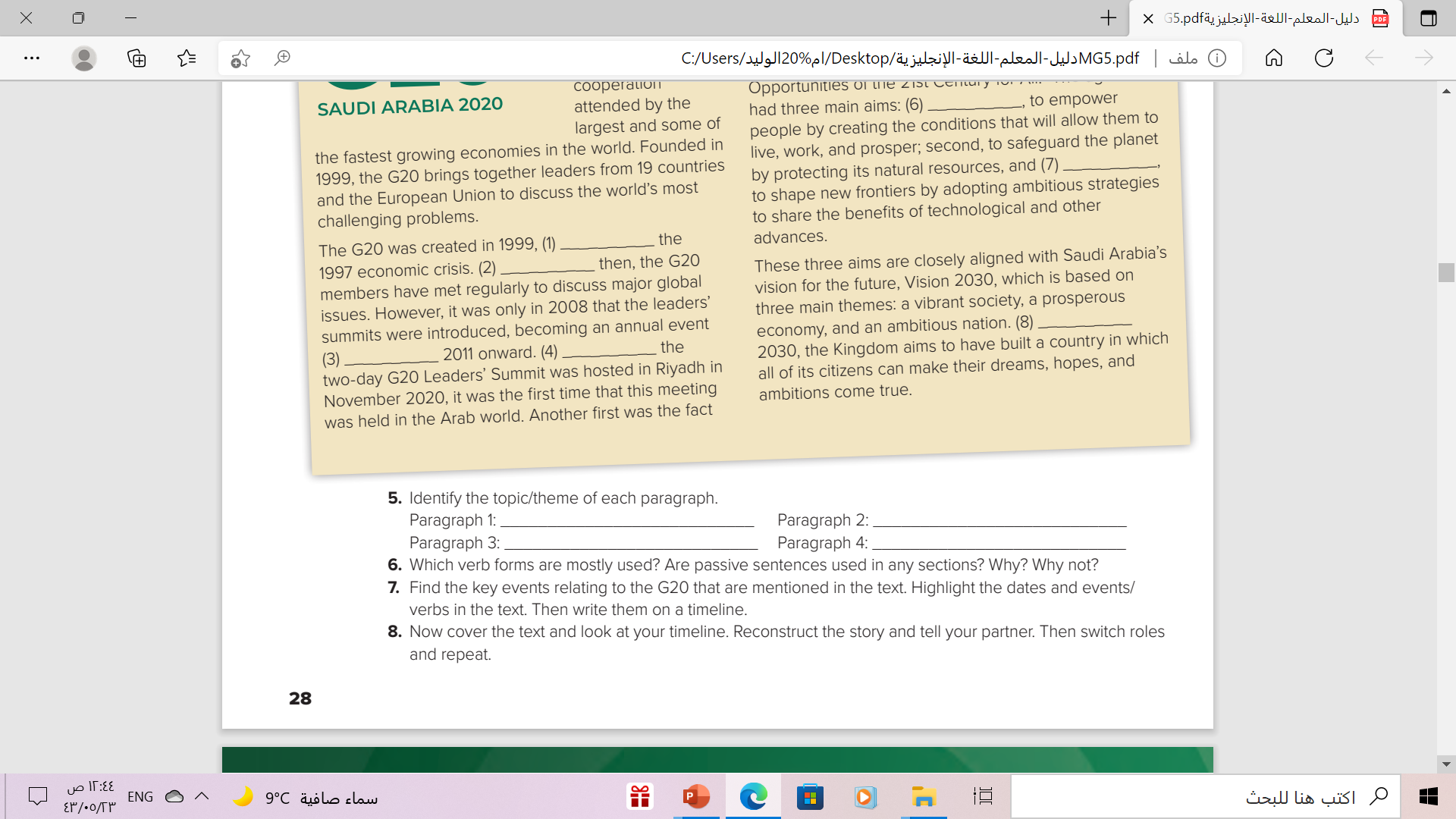 what (G20) is and does
The G20 Leaders’ Summit
The aims of Saudi Arabia’s G20
 presidency
The link between the Kingdom’s G20 aims and Vision 2030
Paragraph 1: What the G20 is and does
Paragraph 2: The G20 Leaders’ Summit
Paragraph 3: The aims of Saudi Arabia’s G20 presidency
Paragraph 4: The link between the Kingdom’s G20 aims and Vision 2030.
Answer these questions
Past forms are mostly used.
Yes , they are
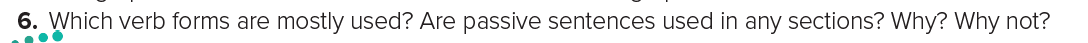 They’re used to focus attention on the action rather than on the person, organization, or country that carries out the action, because the action is more important
Past simple: assumed, founded, was, took place, was, began, had

Past perfect: had assumed

Passives: was created, were introduced, was hosted, was held
Answer these questions
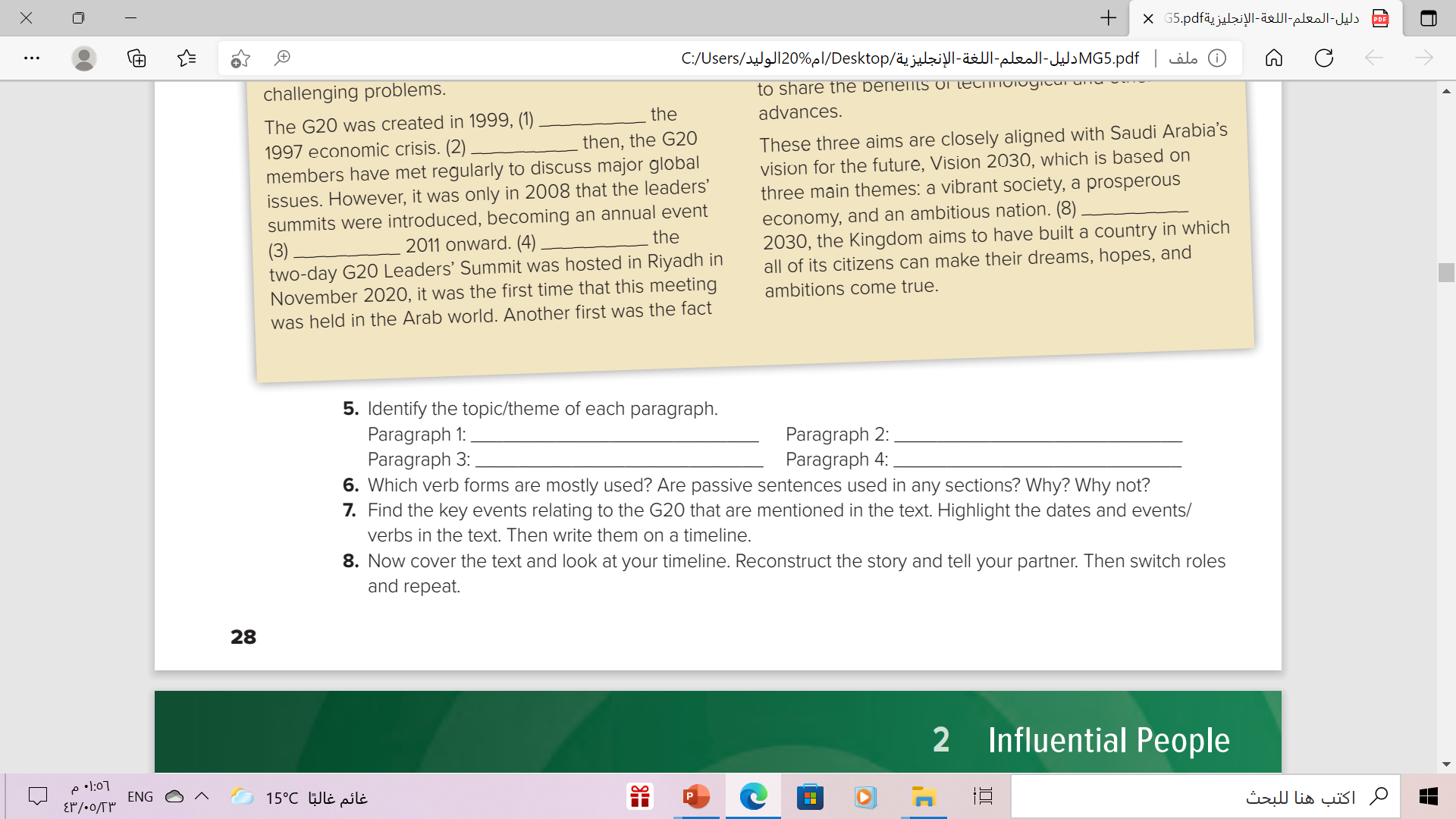 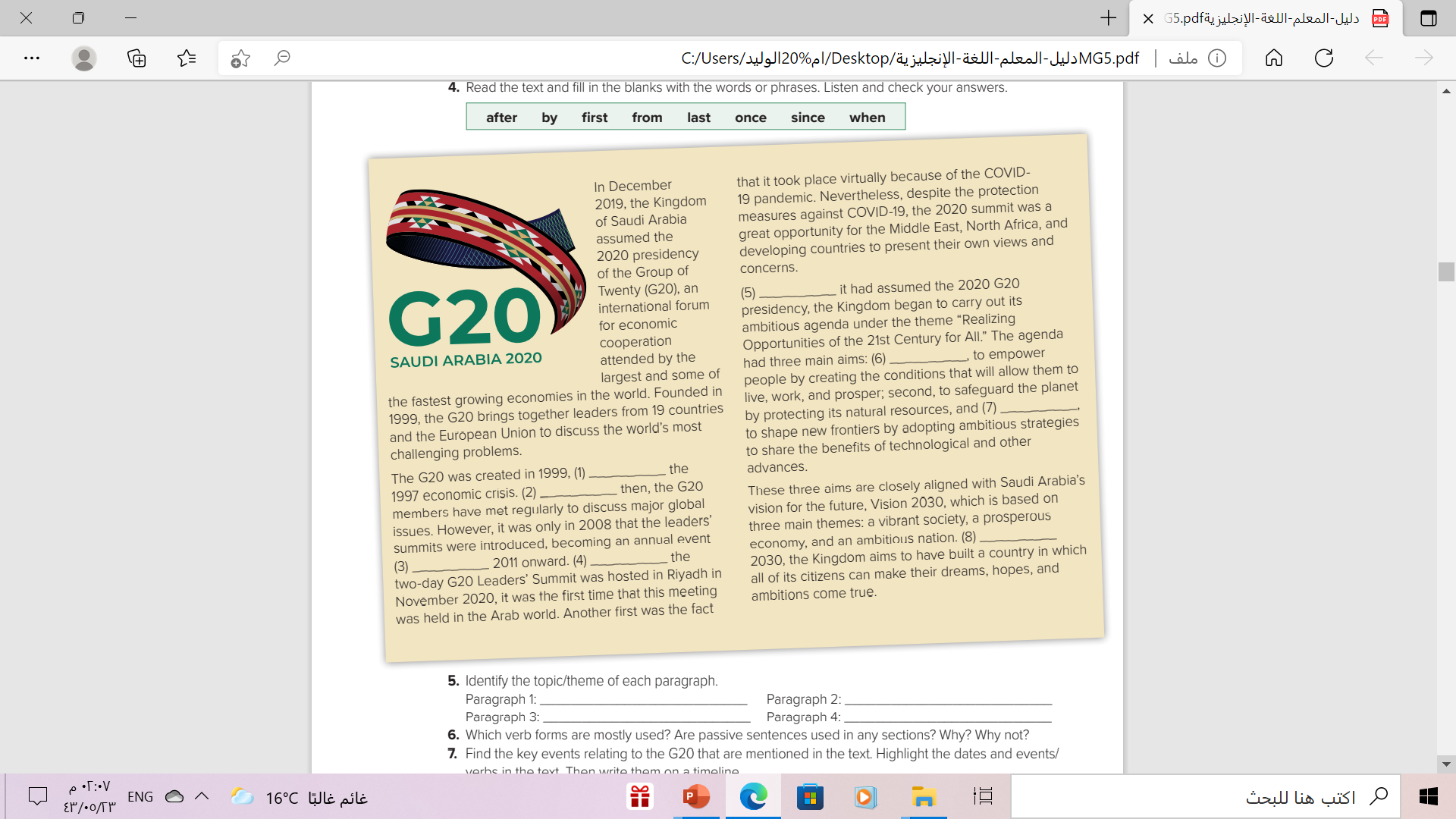 1999 – G20 is founded
2008 – leaders’ summits introduced
2011 – summits become annual events
Nov. 2020 – Saudi Arabia hosts G20 Leaders’ Summit
2020-held in Riyadh, because of the COVID- 19 pandemic
Answer these questions
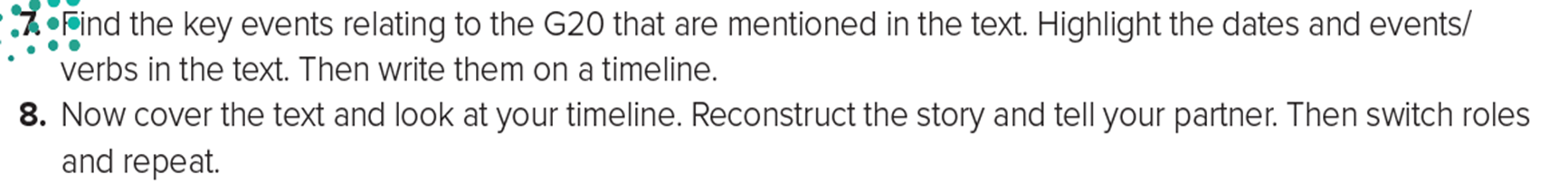 2020.Dec
Saudi Arabia hosts G20 Leaders’ Summit
2020.Nov
held in Riyadh, because of the COVID- 19 pandemic
1999
G20 is 
founded
2008 leaders’ summits introduced
2011 
summits become annual events
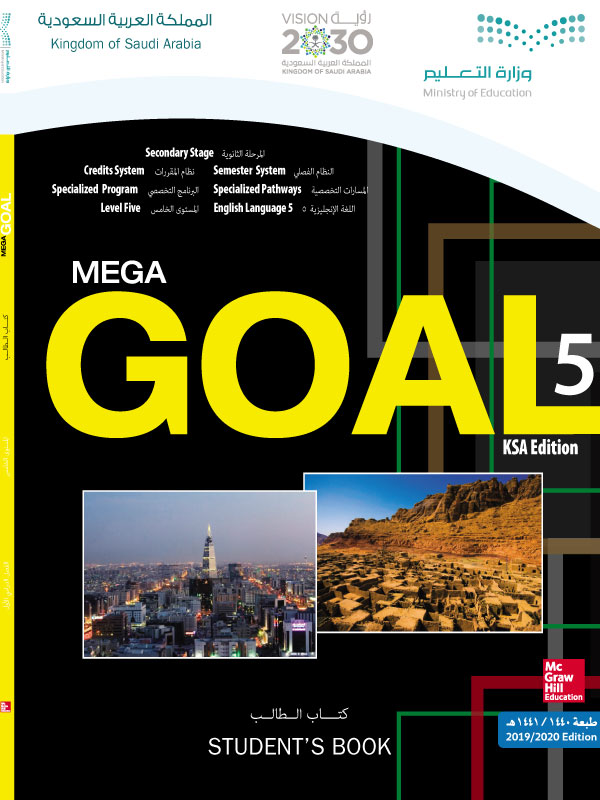 Open
Your student’s book p. (29)
Choose famous and wealthy person
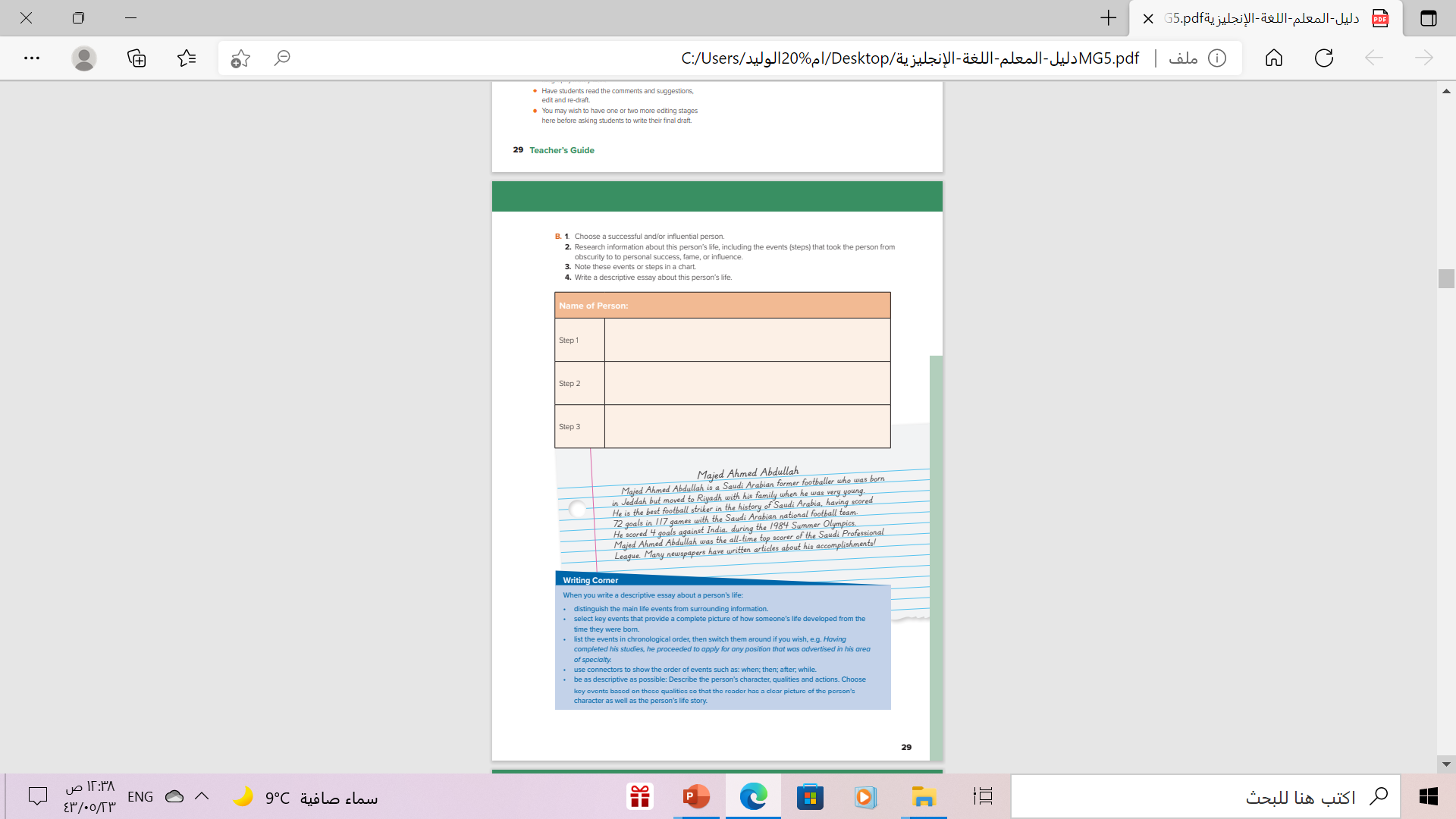 Write the events or steps in the chart
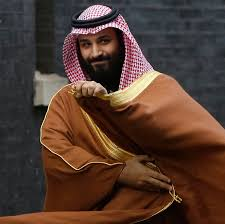 Write a descriptive essay about this person's life
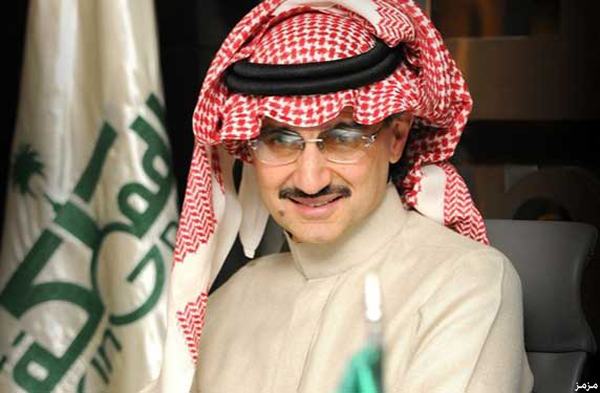 Follow these rules when you write your descriptive essay
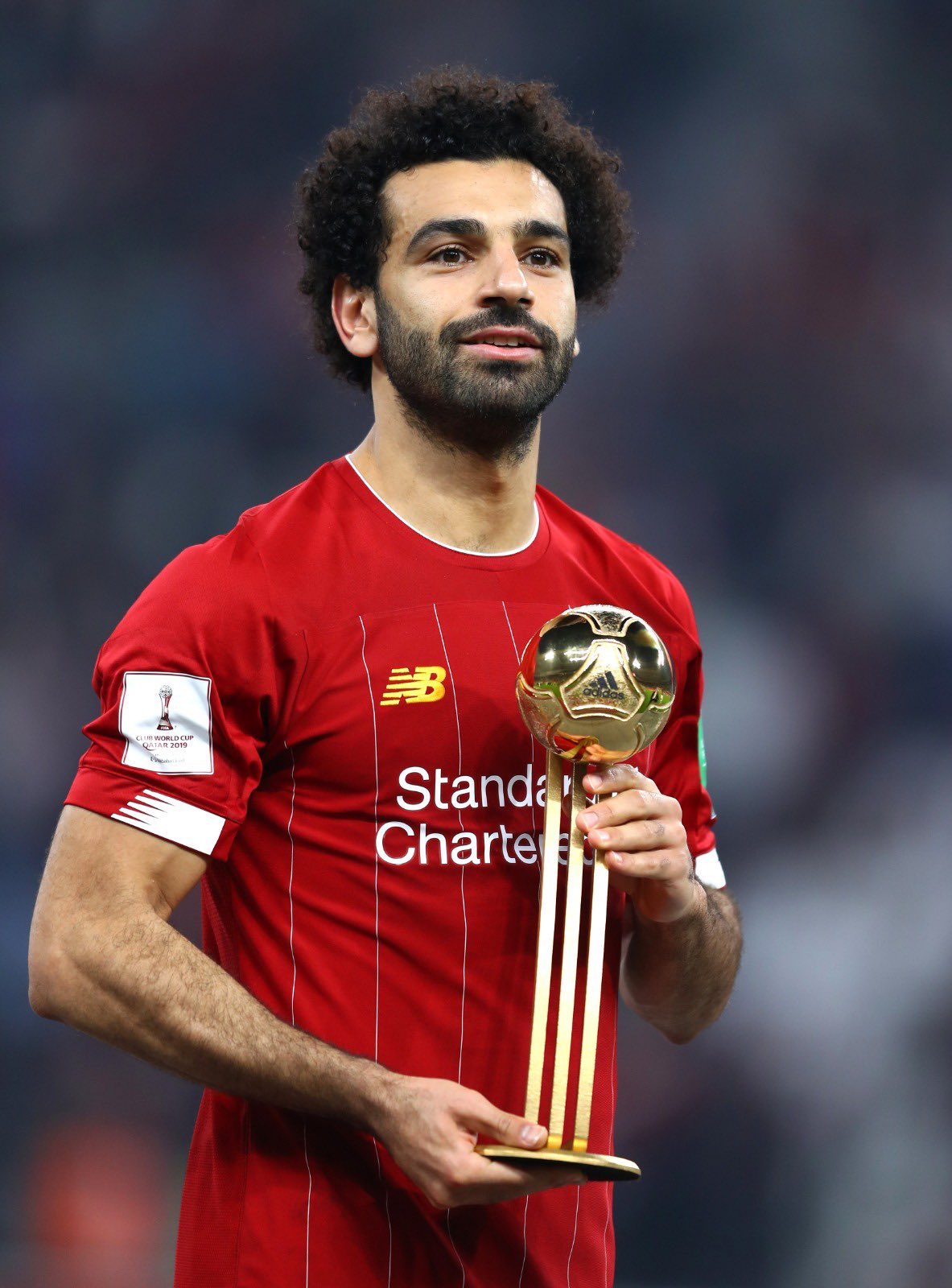 From the  Holy Quraan
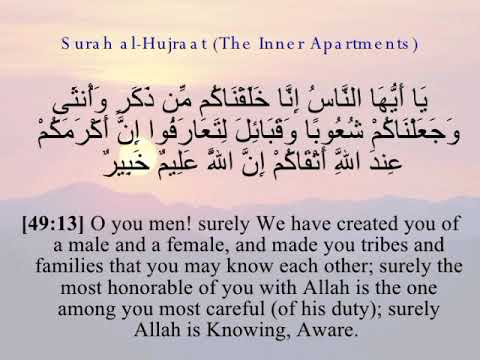 Home Work
Your work book p.18
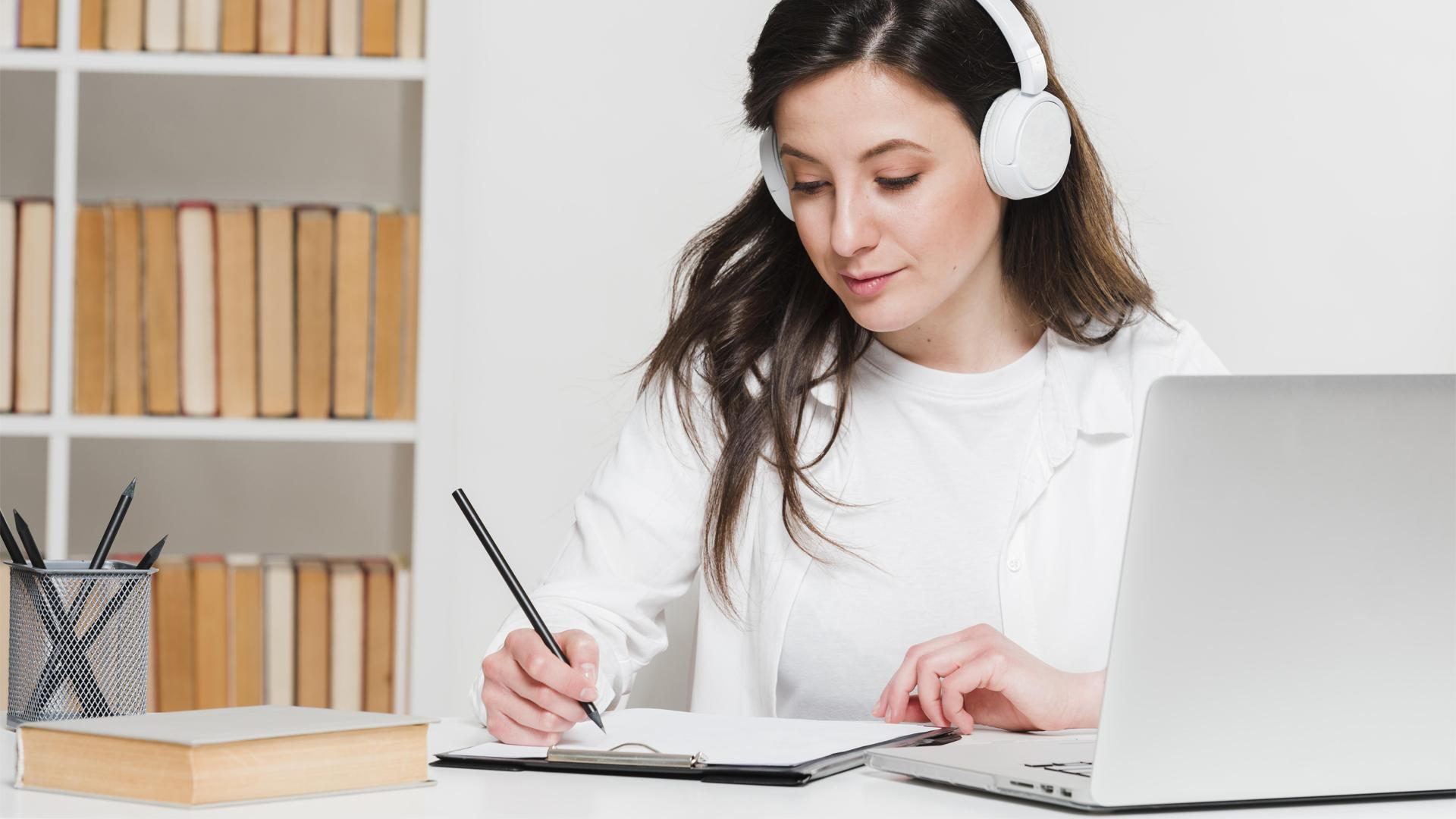 Thanks